Supply
Supply
The schedule of quantities that would be offered for sale at all possible prices that could prevail in the market. (NOT A SPECIFIC NUMBER)
Quantity Supplied
Amount offered for sale at a given price. (SPECIFIC NUMBER)
Law of Supply
The law of supply states that, other things equal (Ceteris Paribas), the quantity supplied of a good rises when the price of the good rises.
In other words: Low price = Low quantity                                                		            High price = High quantity
Supply Schedule
Table that shows the relationship between the price of the good and the quantity supplied.
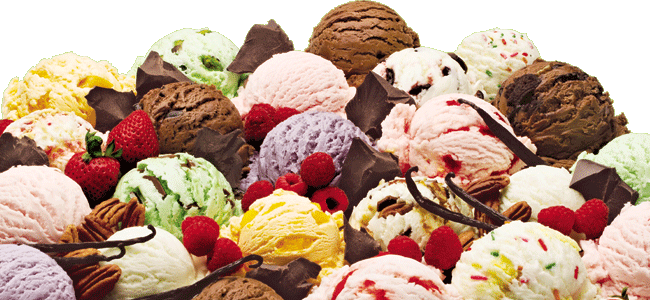 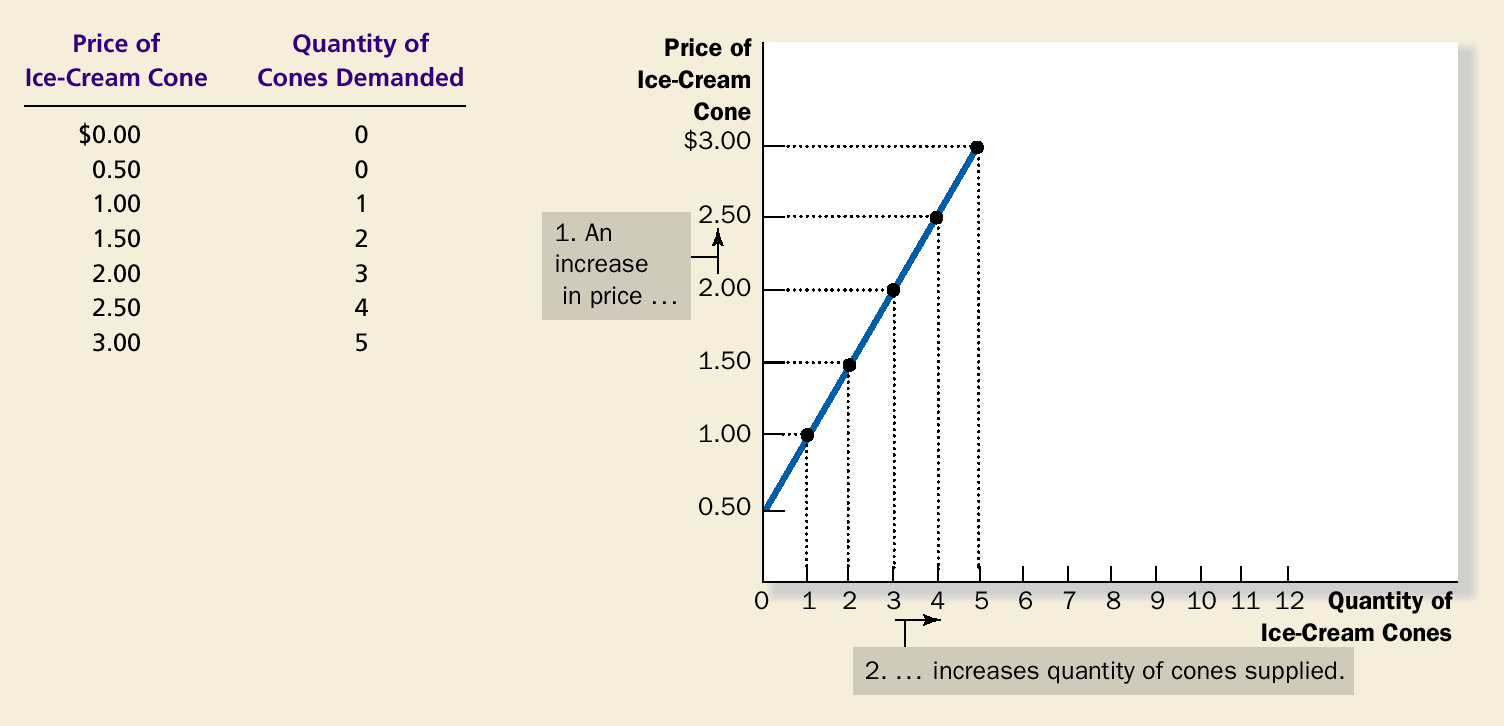 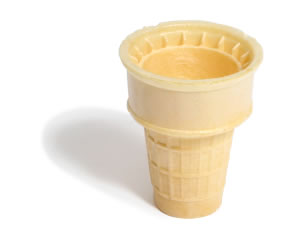 Supplied
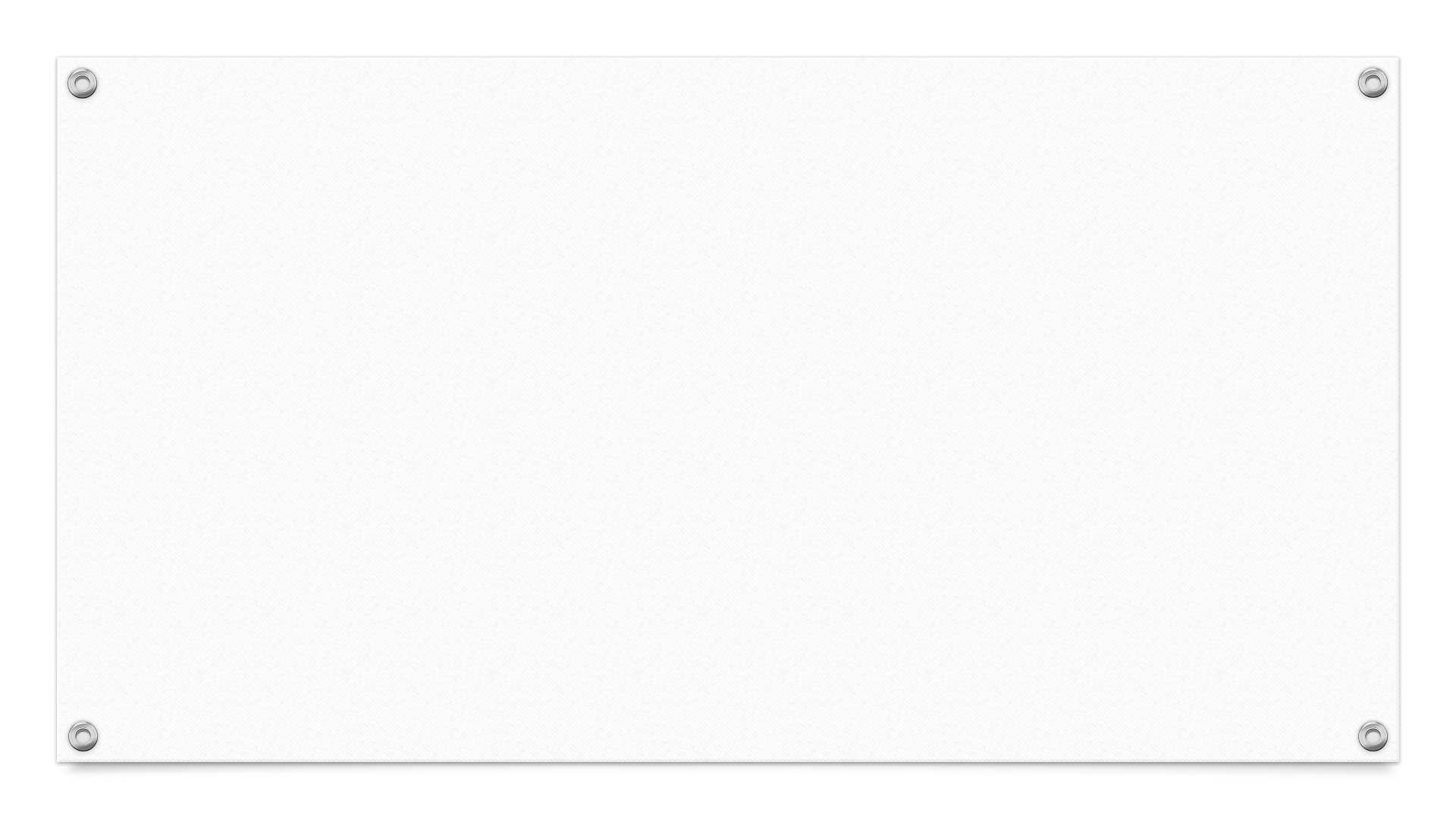 Supply Curve
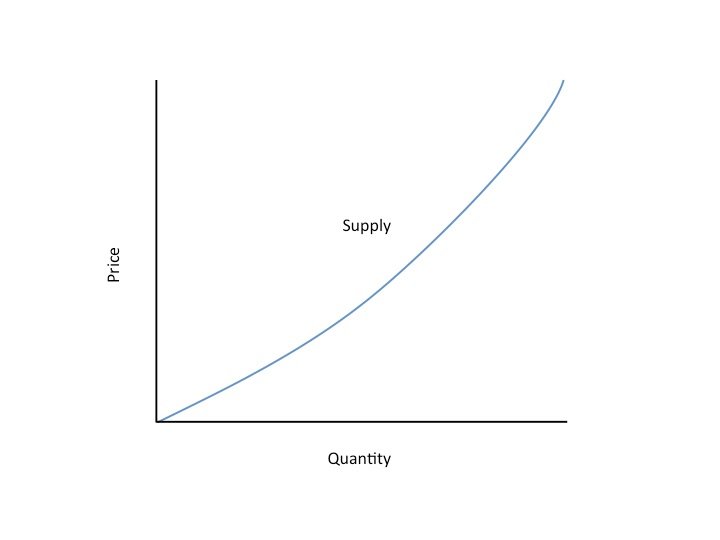 Supply Curve
The graph of the relationship between the price of a good and the quantity supplied.
The supply curve slopes upwards from left to right (a positive slope), indicating the Law of Supply.
1. An
increase
in price
...
2.
...
increases quantity of cones supplied.
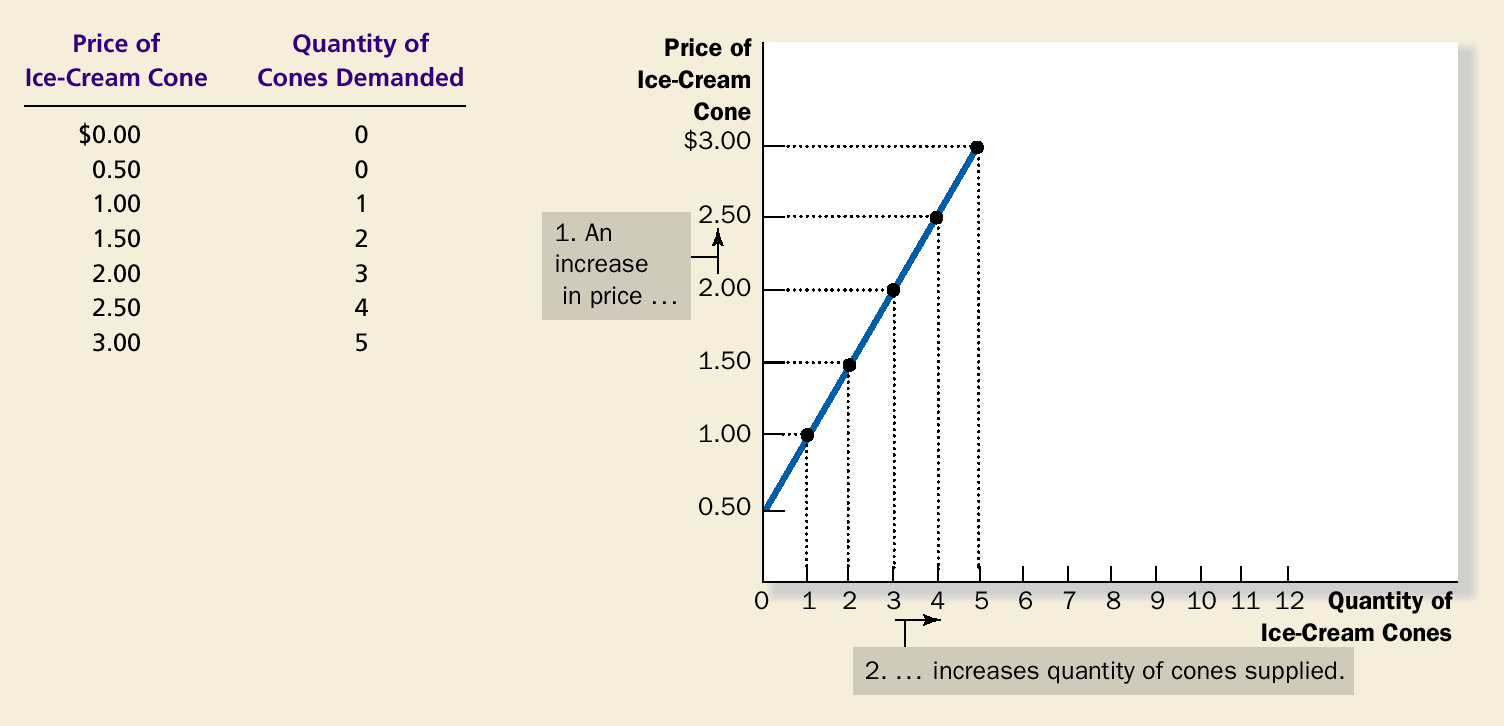 Price of
Supplied
Ice-Cream
Cone
$3.00
2.50
2.00
1.50
1.00
0.50
Quantity of
0
1
2
3
4
5
6
7
8
9
10
11
12
Ice-Cream Cones
Shifts and Changes in Supply cont.
Changes in Quantity Supplied (Qs)
If there is a change in PRICE for the product, then there is a change in the QUANTITY SUPPLIED (Qs) for that product. 
This a movement ALONG the supply curve.
$3.00
Change in Quantity Supplied
Price of Ice-Cream Cone
S
B
A rise in the price of ice cream cones results in a movement along the supply curve.
A
1.00
Quantity of Ice-Cream Cones
0
1
5
Essential Question 4
How are prices established in a perfectly competitive market?
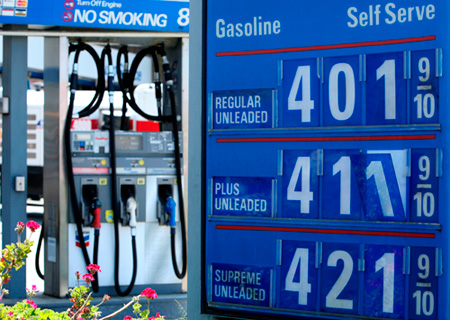 Prices: Supply and Demand Combined
Why are prices good?
Neutral
They don’t favor the buyer or seller
Flexible
Reacts to change and adjusts
Efficient
Make decisions easily
Keeps shortages from occurring
Prices: Supply and Demand Combined cont.
What happens without prices?
Rationing
Government decides what is a fair amount
High administrative costs
Bureaucracy
Diminished incentive
Waste
Prices: Supply and Demand Combined cont.
How are prices determined?
What are you trying to reach?
Market Equilibrium
Situation in which prices are relatively stable and 
   Qs = Qd
Equilibrium Price
The price that balances Qs and Qd. 
On a graph, it is the price at which the supply and demand curves intersect.
Equilibrium Quantity
The Qs and the Qd at the equilibrium price. 
On a graph it is the quantity at which the supply and demand curves intersect.
Prices: Supply and Demand Combined cont.
Demand Schedule
Supply Schedule
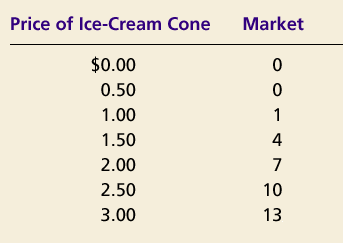 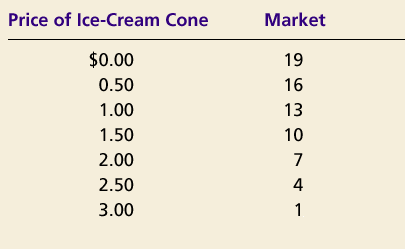 At $2.00, the quantity demanded is equal to the quantity supplied!
Supply
Equilibrium
Equilibrium price
$2.00
Demand
Equilibrium
quantity
Prices: Supply and Demand Combined cont.
Price of
Ice-Cream
Cone
0
1
2
3
4
5
6
7
8
9
10
11
12
13
Quantity of Ice-Cream Cones
Shifts and Changes in Supply cont.
Change in Supply

# of producers 
Government action ( taxes, subsidies and regulations ) 
Resource prices
Expectations
Education
Technology changes

A shift in the supply curve, either to the left or right.
Causes a change that alters the quantity supplied at every price.
Again, an increase is always to the right and a decrease is always to the left.
Supply curve,
S
3
Supply
curve,
S
1
Supply
curve,
S
Decrease
2
in supply
Increase
in supply
Price of
Ice-Cream
Cone
Quantity of
0
Ice-Cream Cones
Shifts and the Equilibrium Price
Shifts in Curves VS Movements along Curves
S VS Qs
A shift in the supply curve is called a change in supply.
A movement along a fixed supply curve is called a change in quantity supplied.
D VS Qd
A shift in the demand curve is called a change in demand.
A movement along a fixed demand curve is called a change in quantity demanded.
1. An increase in the
price of sugar reduces
the supply of ice cream. . .
S2
S1
$2.50
2.00
2. . . . resulting
in a higher
price of ice
cream . . .
Demand
4
7
3.
. . .
and a lower
quantity sold.
Shift in Supply
Price of
Ice-Cream
Cone
Initial equilibrium
Quantity of
0
Ice-Cream Cones
1. Hot weather increases
the demand for ice cream . . .
Supply
New equilibrium
$2.50
2.00
2. . . . resulting
in a higher
price . . .
D
D
7
10
3.
. . .
and a higher
quantity sold.
Shift in Demand
Price of
Ice-Cream
Cone
Quantity of
0
Ice-Cream Cones